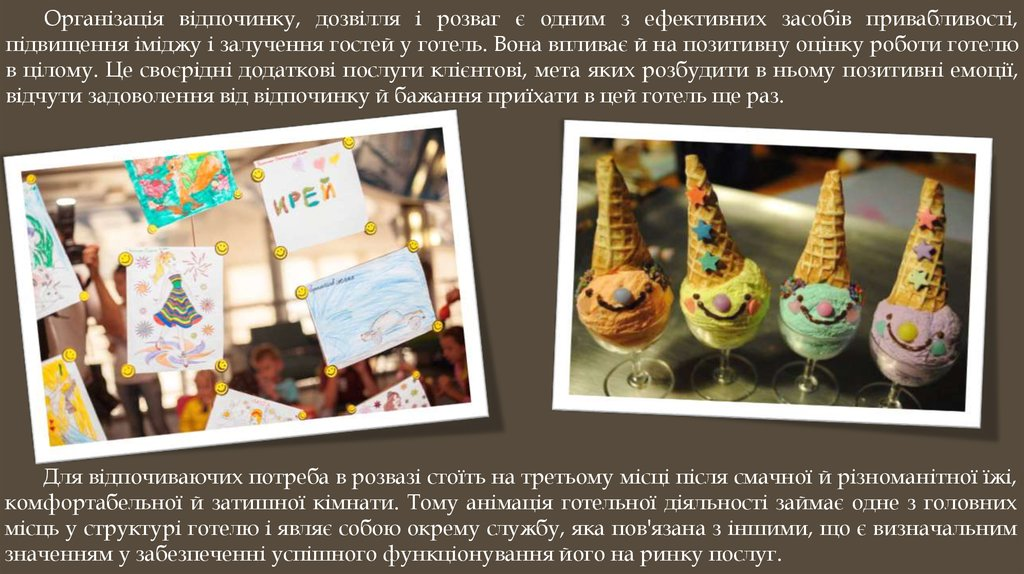 Готельні анімаційні послуги
[Speaker Notes: Готельні анімаційні послуги і програми. Готелі Туреччини.]
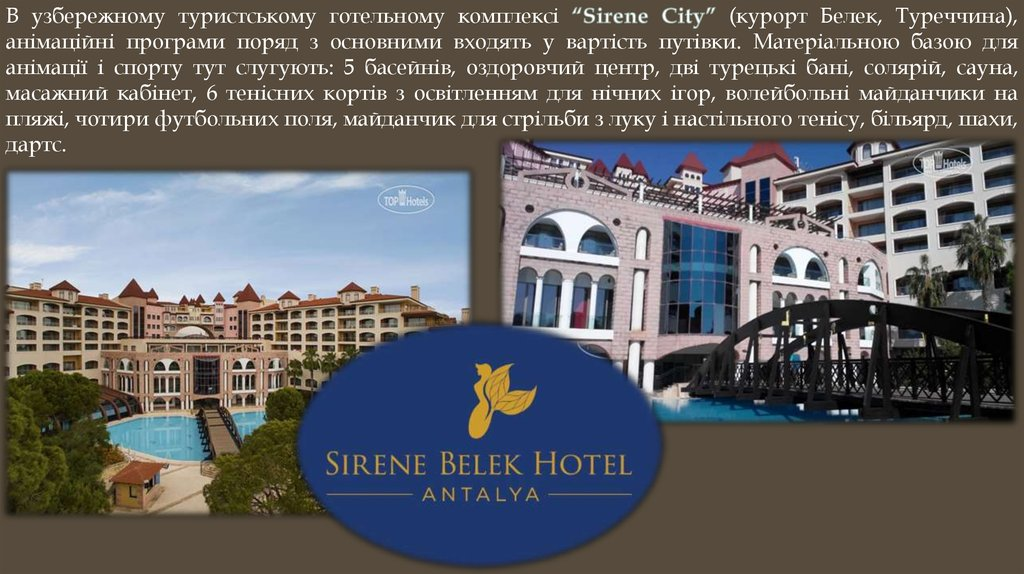 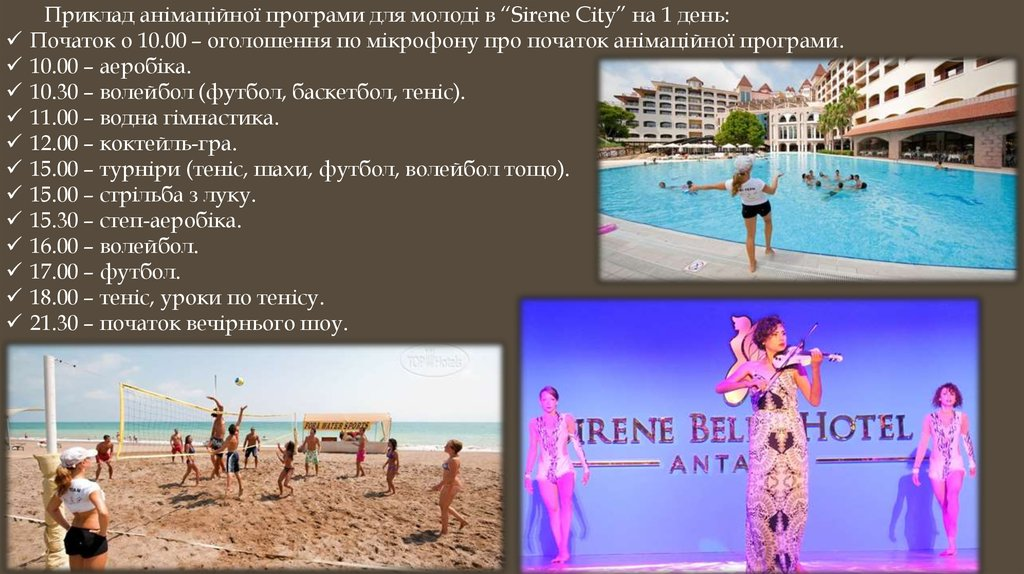 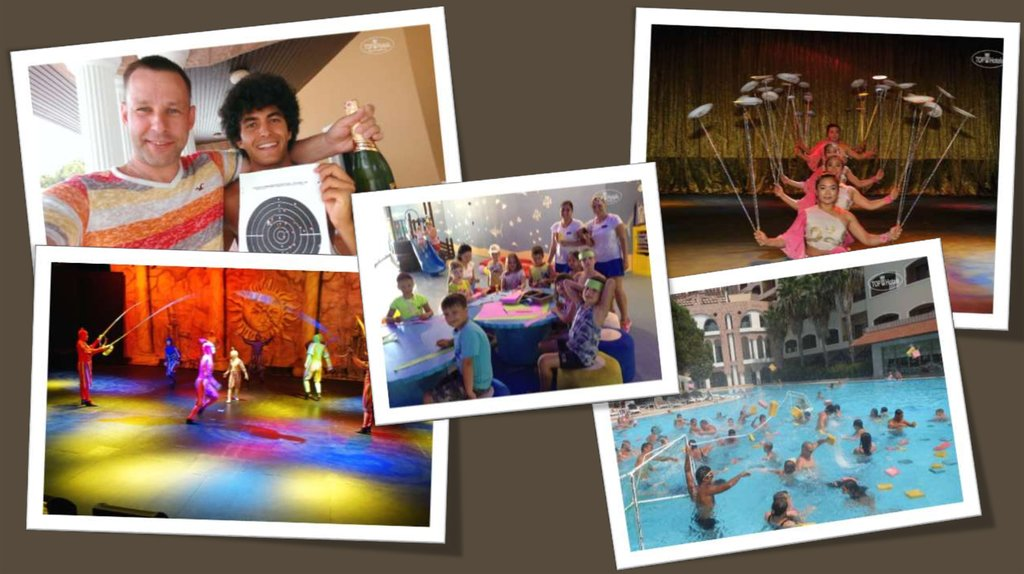 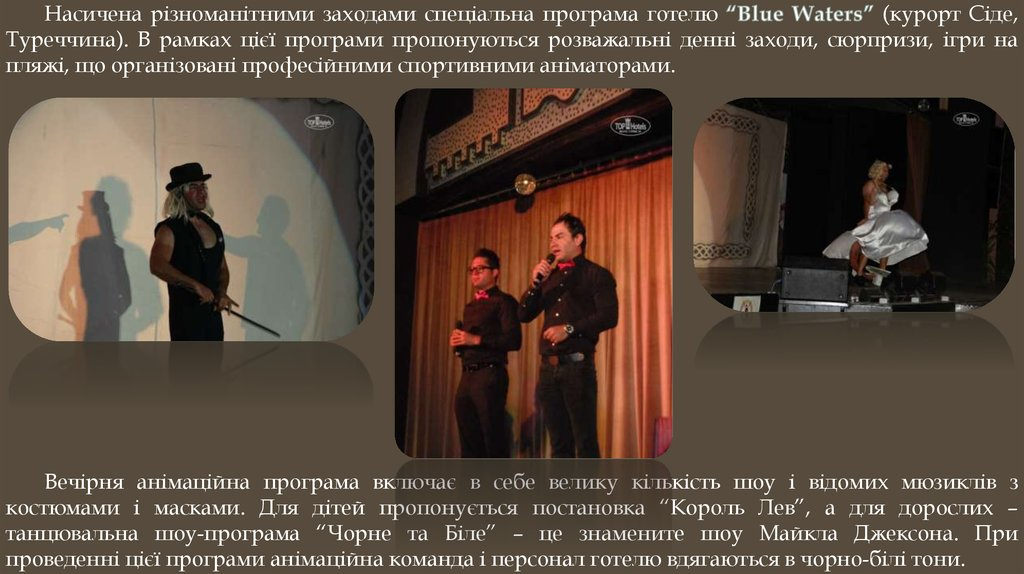 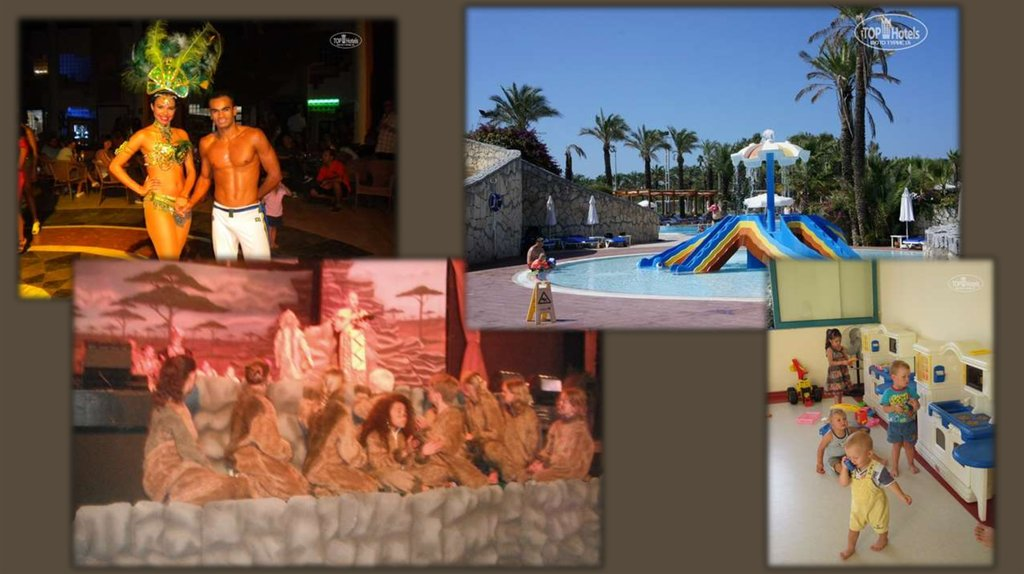 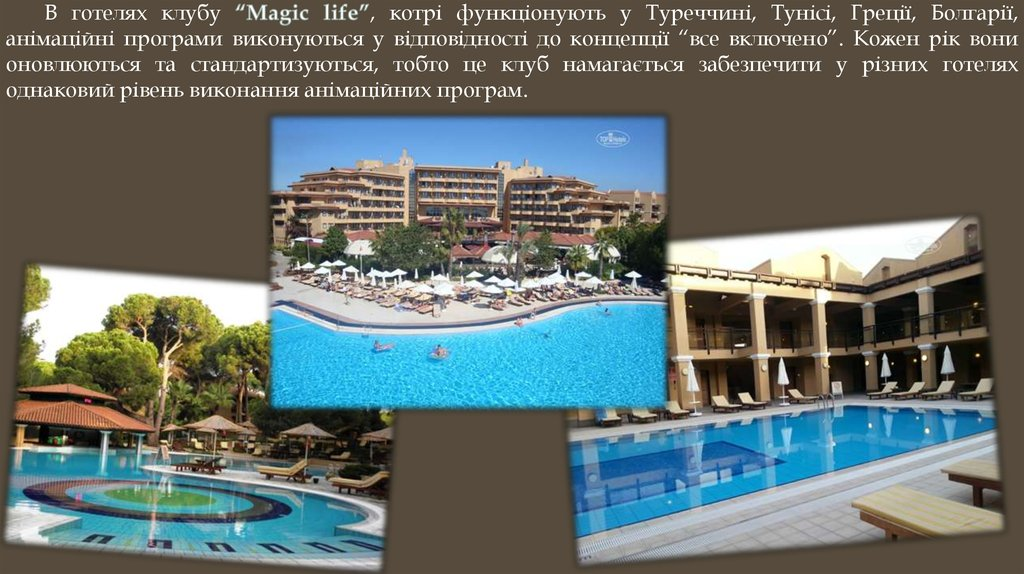 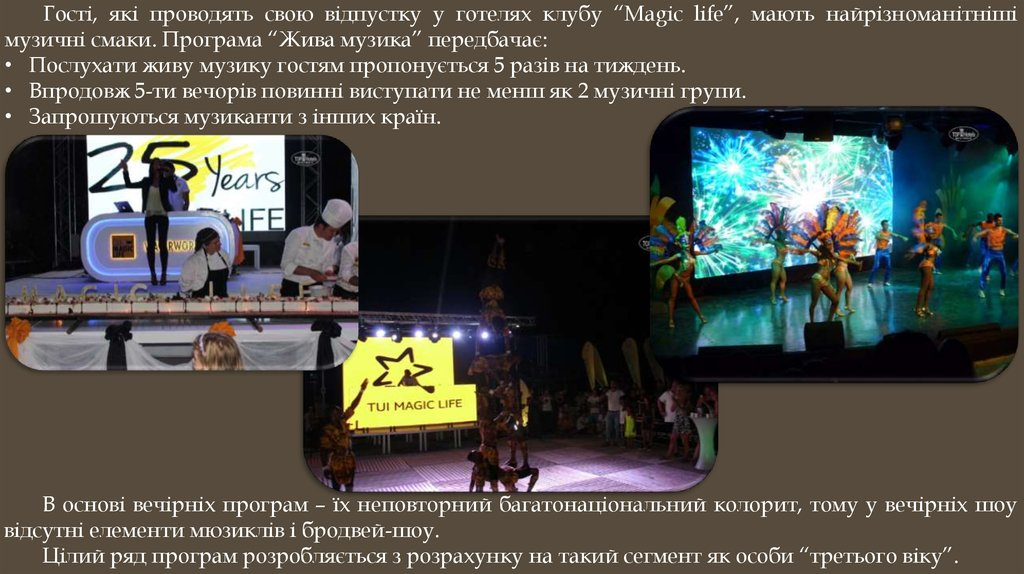 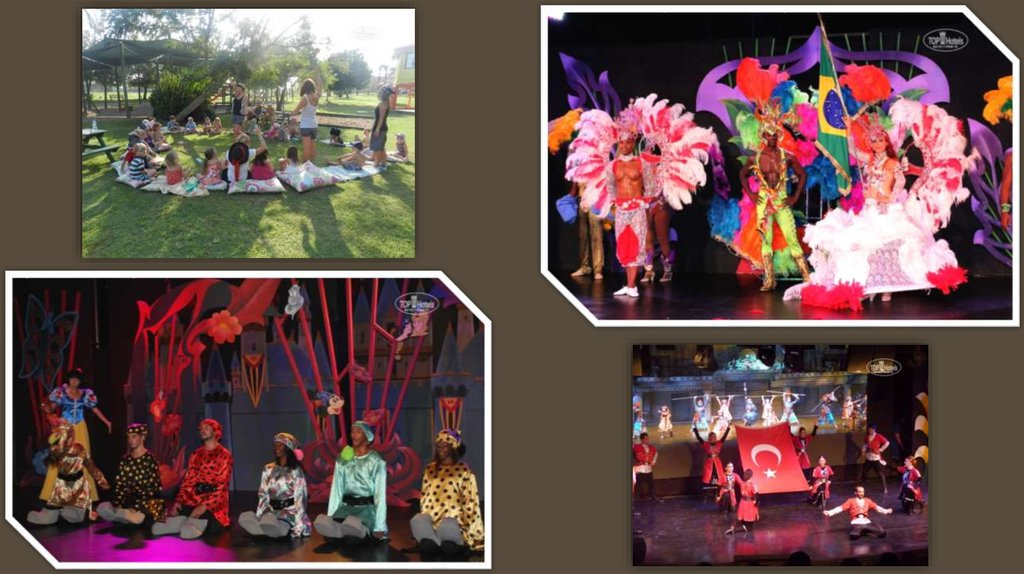